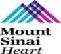 Structural Heart Live Case #1 : AM, 82 YO F
Presentation: Progressive fatigue and recurrent syncope with fall, which found to have complete heart block and elevated trans AVG

PMH: Severe AS s/p TF-TAVR with 23mmS3-1 cc in 3/2019, Hypothyroidism, HLD, non-obstructive CAD, complete heart block s/p PPM 9/2023, ICH secondary to fall 9/2023

Medications: Lisinopril, amlodipine, levothyroxine, simvastatin

Labs: Hgb 10.3, PLT 281K, K 4.4, Cr 1.04, INR 1.4

EKG: Atrial-sensed, ventricular paced rhythm
TTE: Severe aortic prosthetic stenosis (PG/MG/EOA/PV = 61/36/0.67/3.91) with minimal PVL, LVEF 70%, mild MR
[Speaker Notes: 8808402]
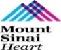 Transthoracic Echocardiogram
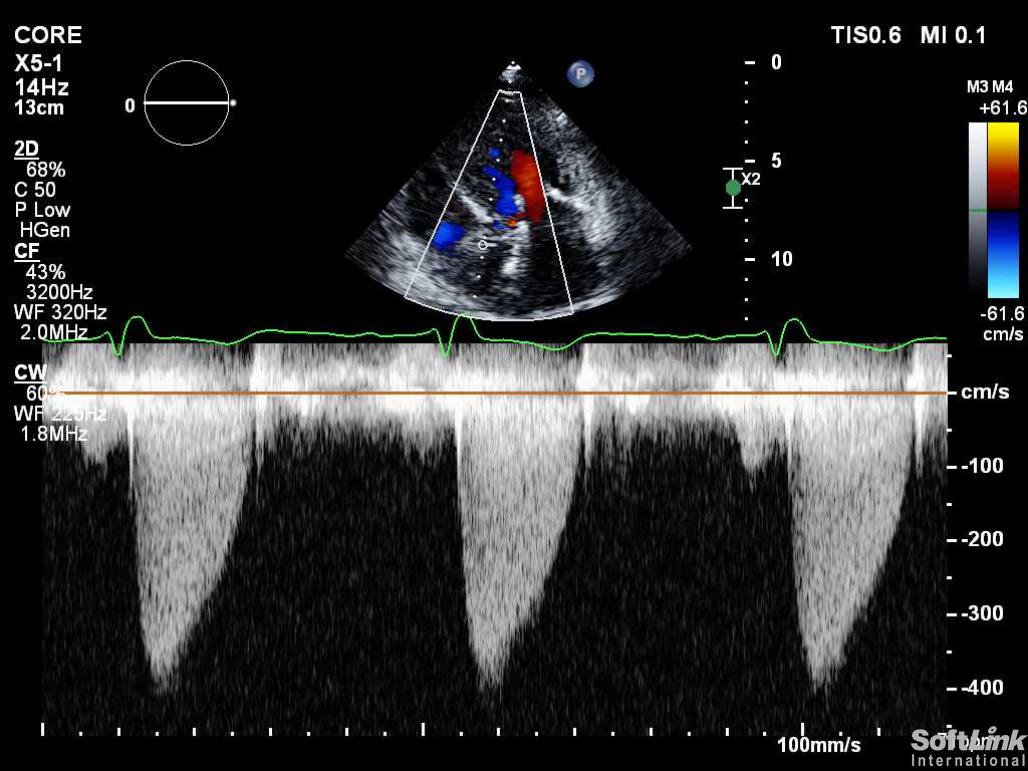 thickening noted of the anatomical left coronary leaflet
LVEF 70%, Severely aortic prosthetic stenosis with minimal PVL
PG/MG/EOA/PV = 61/36/0.67/3.91
[Speaker Notes: TTE 8/28/23
normal left ventricular size
normal left ventricular systolic function; ejection fraction (2D) = 70%
mildly increased left ventricular wall thickness
normal right ventricular size
normal right ventricular function
abnormal percutaneous aortic prosthesis (balloon-expandable: 23 mm Edwards Sapien
3) (abnormal due to stenosis); minimal paravalvular aortic regurgitation; peak velocity
= 3.91 m/s; peak gradient = 61 mmHg; mean gradient = 36 mmHg; velocity ratio = 0.23;
effective orifice area (EOA) by VTI = 0.67 cm^2
thickening noted of the anatomical left coronary leaflet
mild transvalvular aortic regurgitation
minimal valvular mitral regurgitation
mild tricuspid regurgitation
no evidence for pulmonary hypertension
no evidence for pericardial effusion]
Transesophageal Echocardiogram
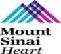 Restricted and thickened functional noncoronary & right coronary cusps of TAVR due to valve degeneration
[Speaker Notes: abnormal percutaneous aortic prosthesis (balloon-expandable: 23 mm Edwards Sapien
3) (abnormal due to stenosis, regurgitation); no evidence for paravalvular aortic
regurgitation; peak velocity = 3.34 m/s; peak gradient = 45 mmHg; mean gradient = 22
mmHg; velocity ratio = 0.22; effective orifice area (EOA) by VTI = 0.69 cm^2; EOAI =
0.47 cm^2/m^2
restricted and thickened functional noncoronary and right coronary cusps of TAVR due
to valve degeneration.]
Previous TAVR in 2019
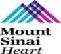 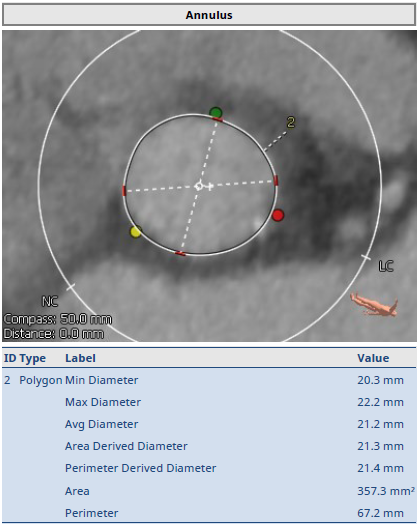 Aortic anulus
Min Ø: 20.3 mm
Max Ø: 22.2 mm
Average Ø: 21.2 mm
LM Ht 10.2
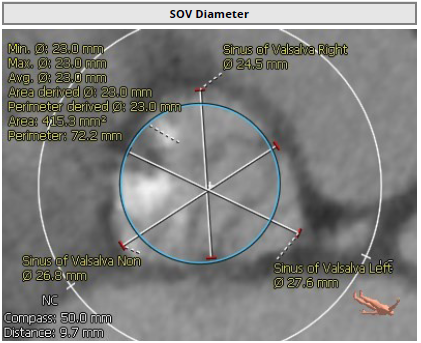 RCA Ht 12.4
23 mm Sapien3 valve – 1cc with LM protection with coronary wire
[Speaker Notes: VL 3.0 guide

RCA Ht 12.4

Aortic anulus
Min Ø: 20.3 mm
Max Ø: 22.2 mm
Average Ø: 21.2 mm]
Previous TAVR in 2019
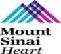 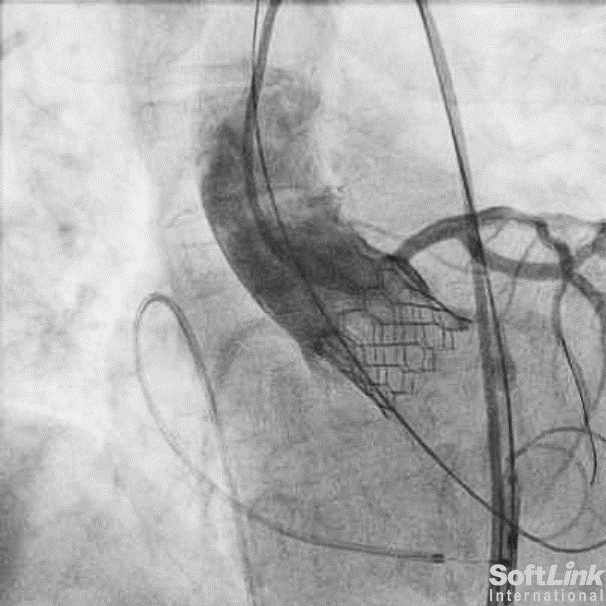 The top of the S3 frame is against the top of the LM
NSP
CRP
Top of S3 leaflets at Top of Commissural Tab
23 mm Sapien3 valve – 1cc with LM protection with coronary wire
NSP = Neo skirt plane
CRP = Coronary risk plane
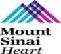 Redo TAV App
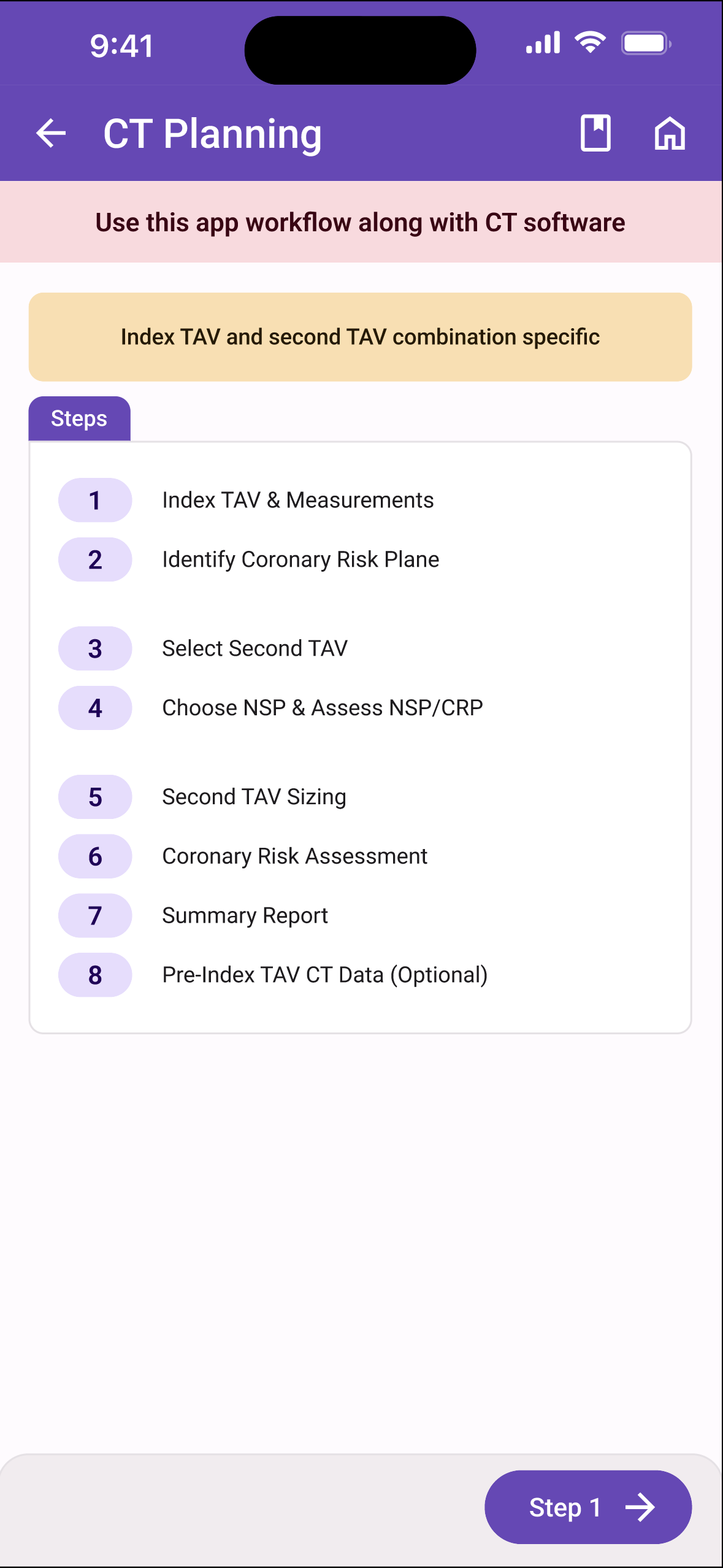 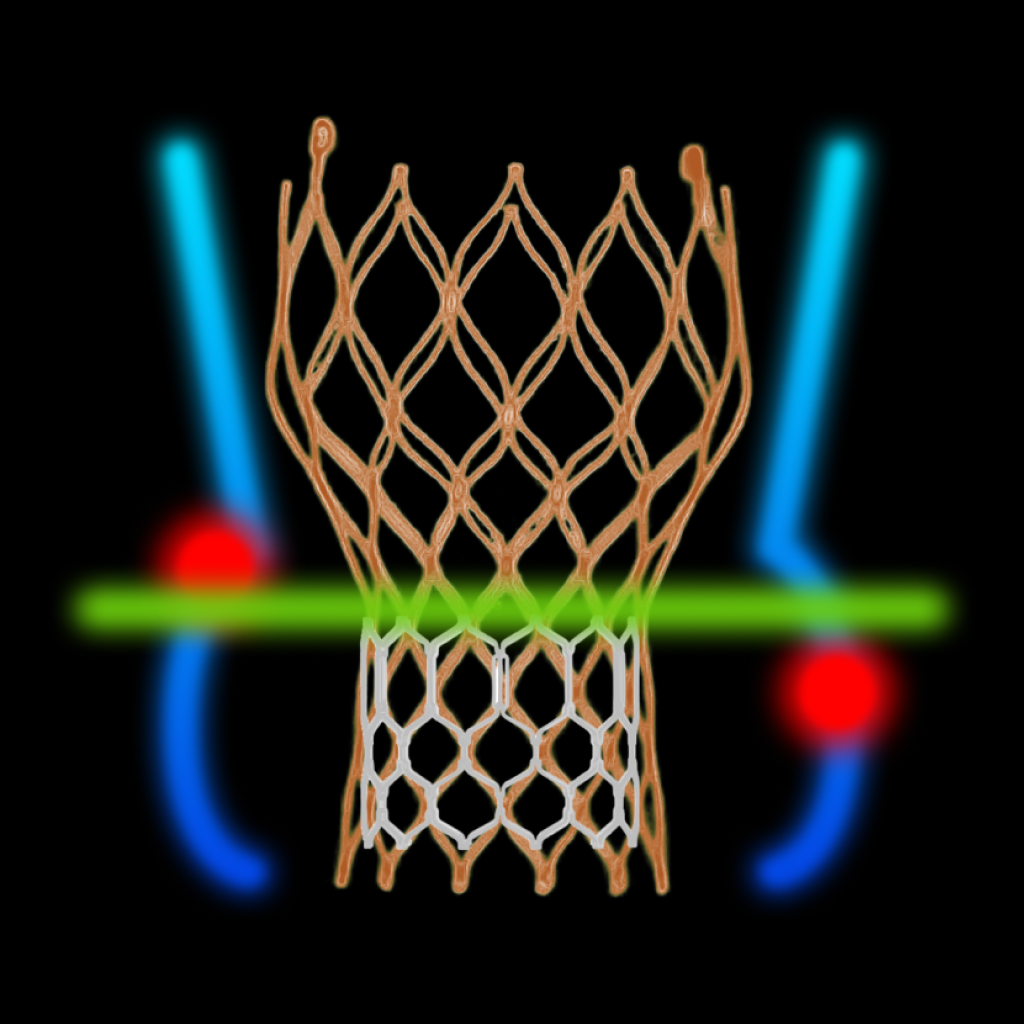 Courtesy: M Fukui, V Bapat
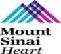 Step 1. Index TAV : S3 #23
Outflow
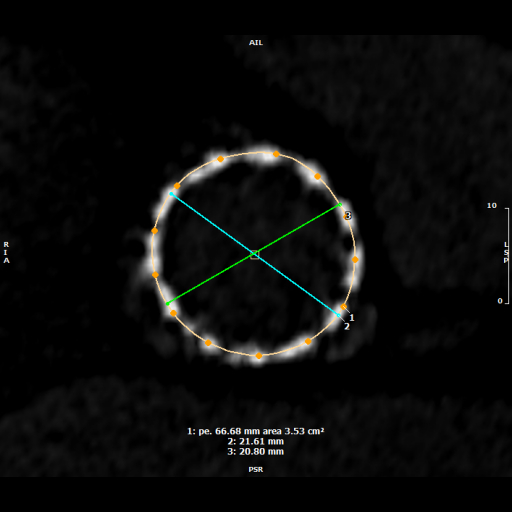 Area/Perimeter measurements
Narrowest
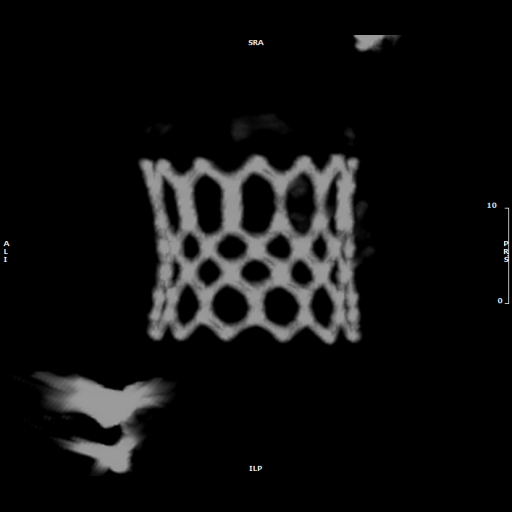 Outflow
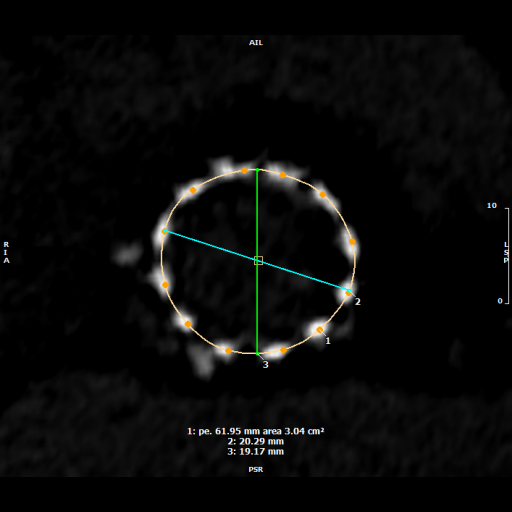 Narrowest
Inflow
Inflow
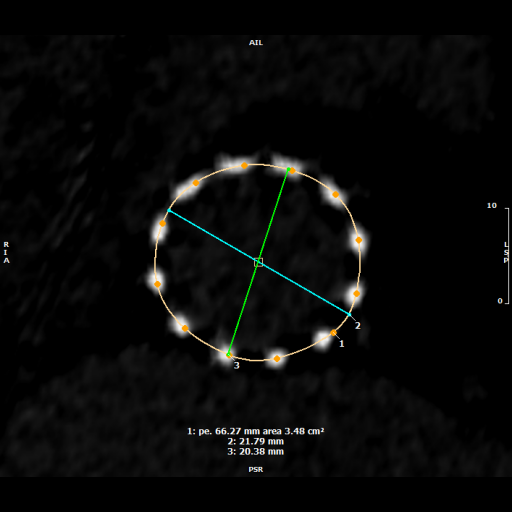 Courtesy: M Fukui, V Bapat
Cardiac CT AnalysisPrevious TAVR Inflow & Outflow: Underexpanded valve
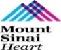 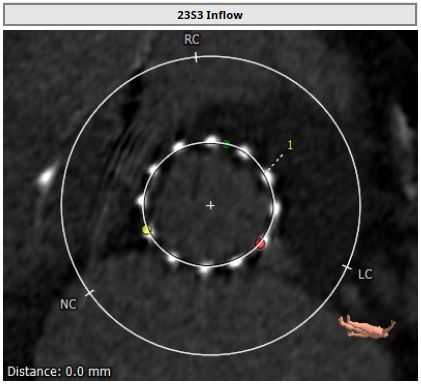 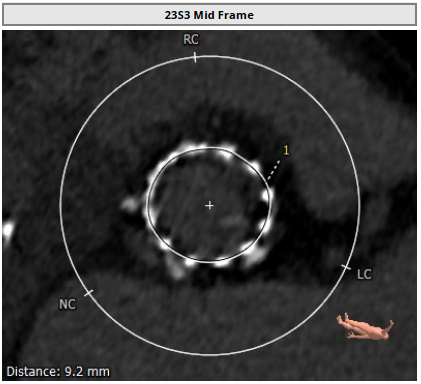 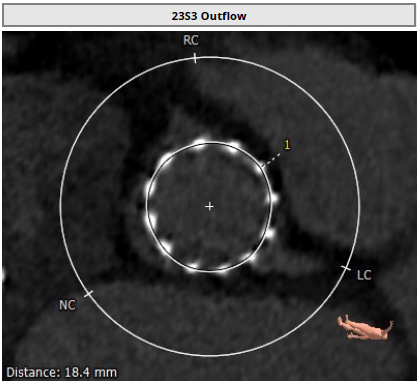 Inflow of 23mm S3

Max: 22.0 mm
Min:  20.8 mm
Mean: 21.4 mm
Perimeter = 67.2 mm
Area = 359 mm2
Outflow of 23mm S3

Max: 21.8 mm
Min: 20.9 mm
Mean: 21.3 mm
Perimeter = 67.2 mm
Area = 359 mm2
Mid Frame of 23mm S3

Max: 20.7 mm
Min: 19.2 mm
Mean: 19.9 mm
Perimeter = 62.4 mm
Area = 309.3 mm2
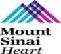 Redo TAV App
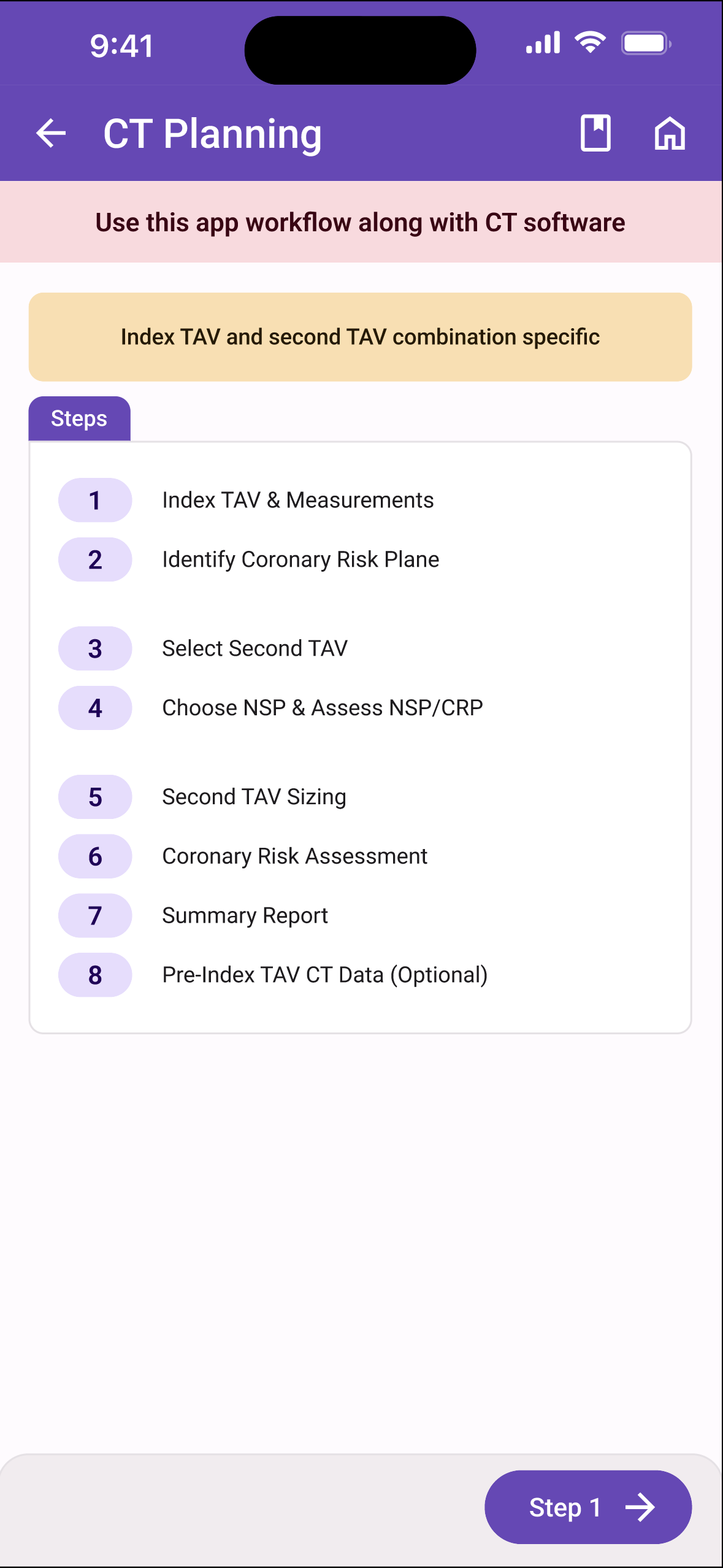 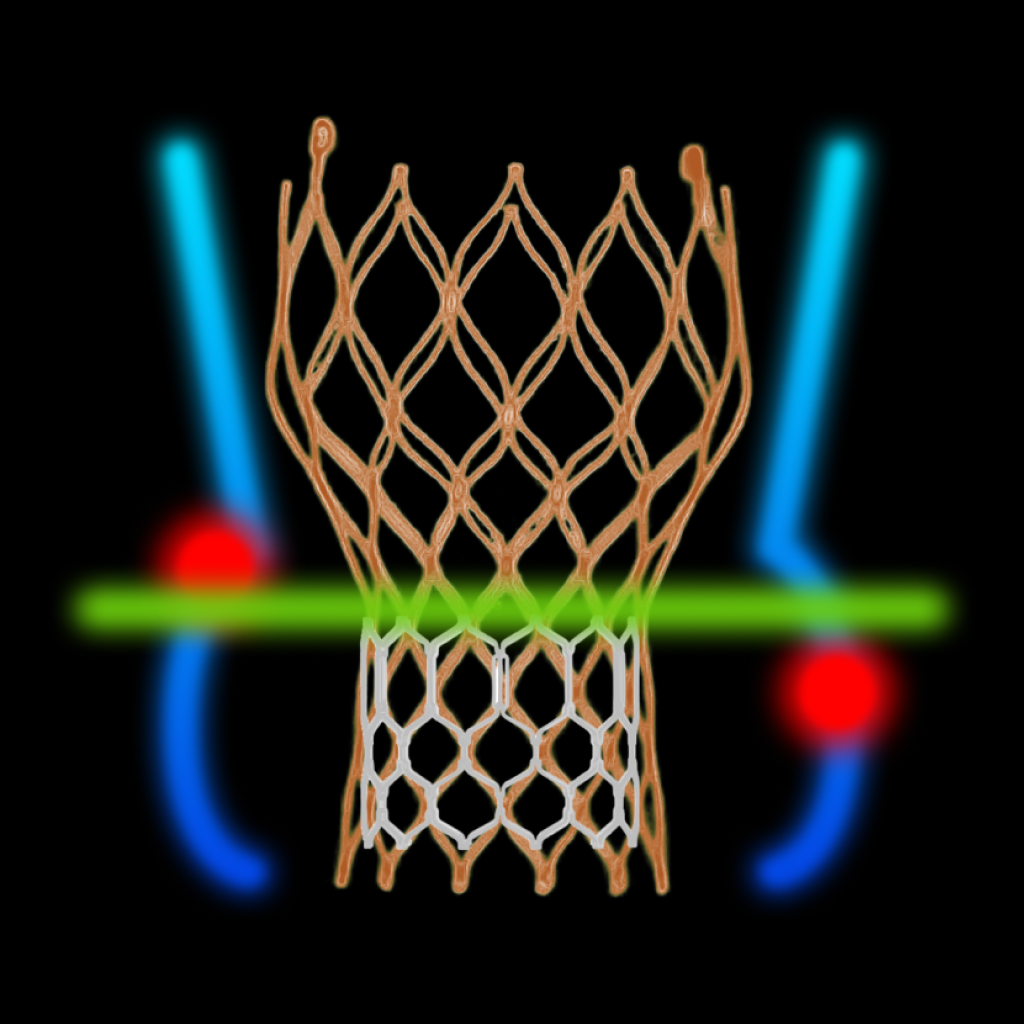 Courtesy: M Fukui, V Bapat
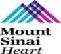 Step 2. CRP and its relation to index TAV :
CRP defined as below the LOWEST coronary ostia
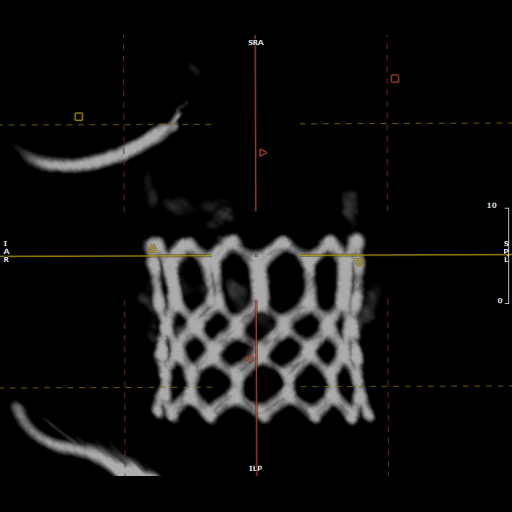 Bottom of RCA
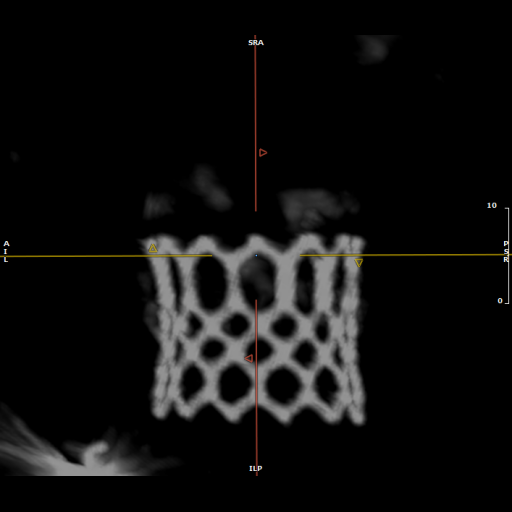 Bottom of LCA
Bottom of RCA
at Top of commissure tab
Bottom of LCA
~ Top of commissure tab
This case’s CRP ~ at Top of commissure tab
Modified from: M Fukui, V Bapat
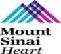 Index TAV: 23 mm Sapien 3
Important landmark: Top of Commissure Tab
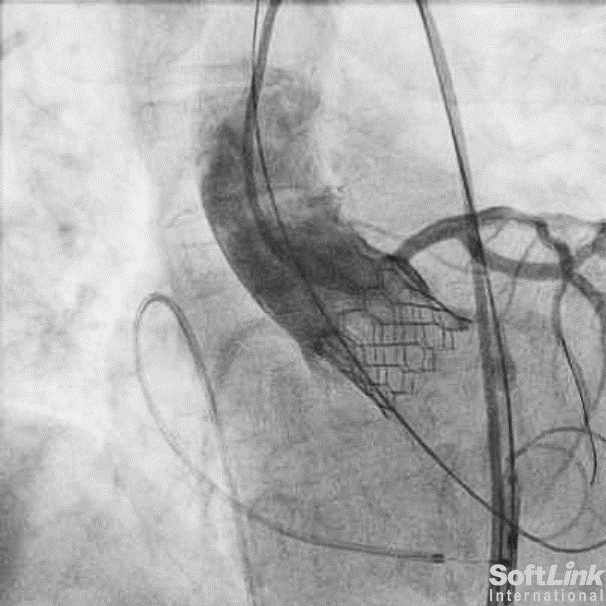 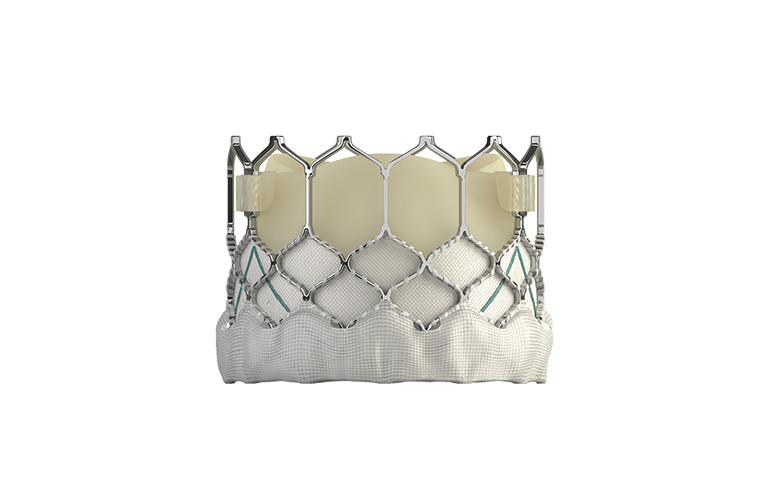 NSP
CRP
Top of commissure tab is where the leaflets end = Neo skirt
Modified from: M Fukui, V Bapat
Cardiac CT Analysis
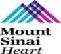 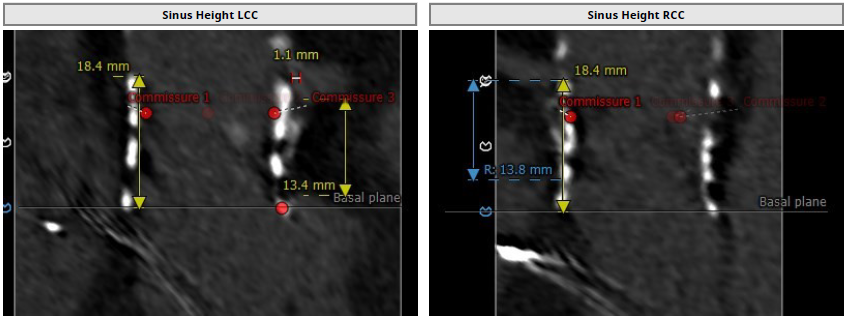 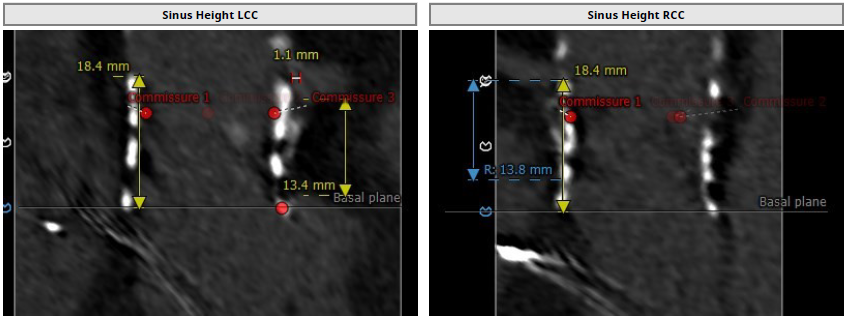 NSP
CRP
Narrow VTC to LCA
CRP just below NSP
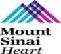 Redo TAV App
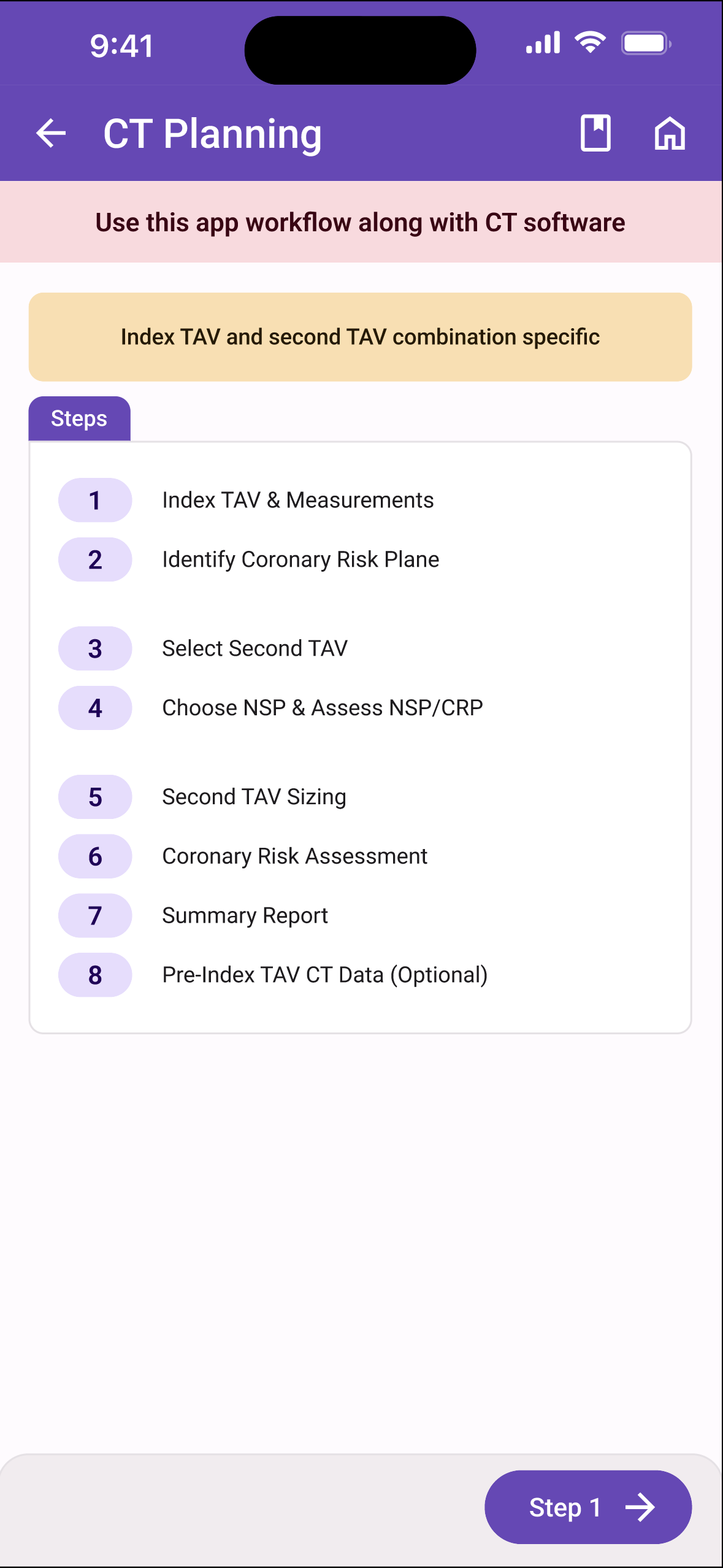 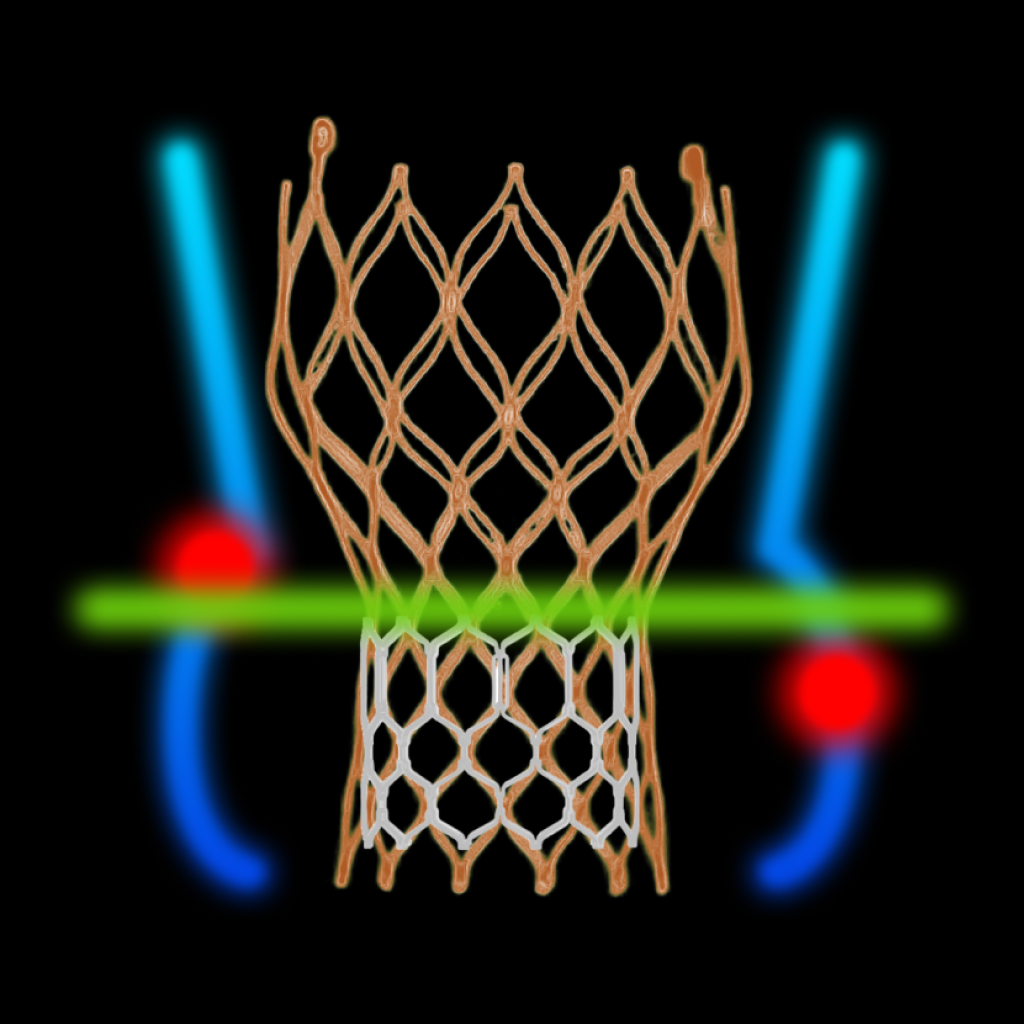 Courtesy: M Fukui, V Bapat
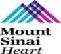 Step 3. Select Second TAV
Step 4. Choose NSP and Assess relation between NSP/CRP
NSP at CRP
Near the top of commissure tab
This case:
NSP and CRP nearly same level
NSP
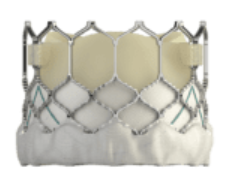 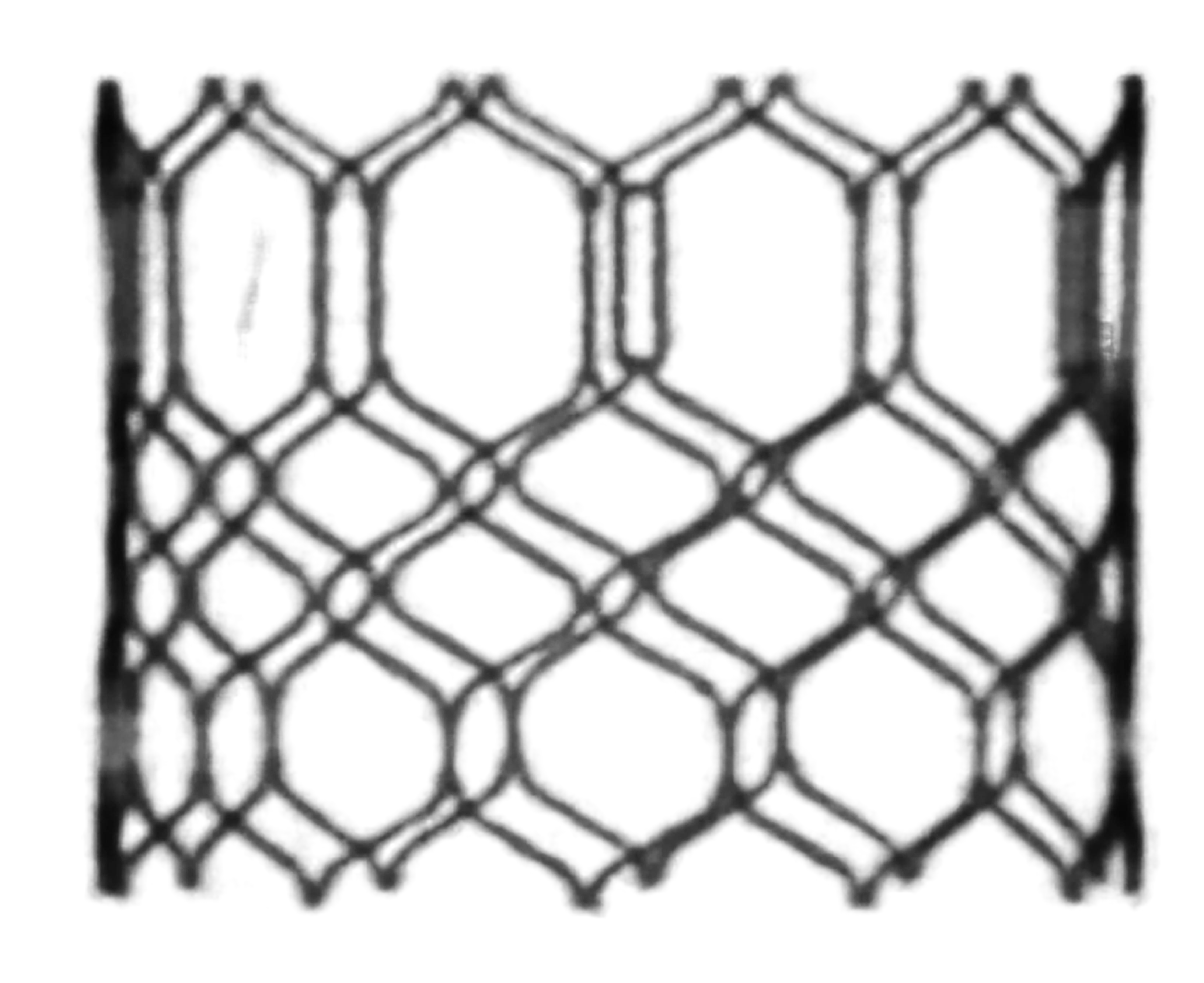 CRP
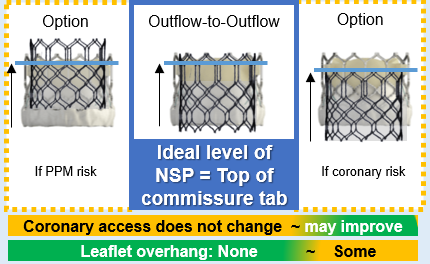 Low risk of acute coronary obstruction
Modified from: M Fukui, V Bapat
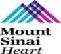 Redo TAV App
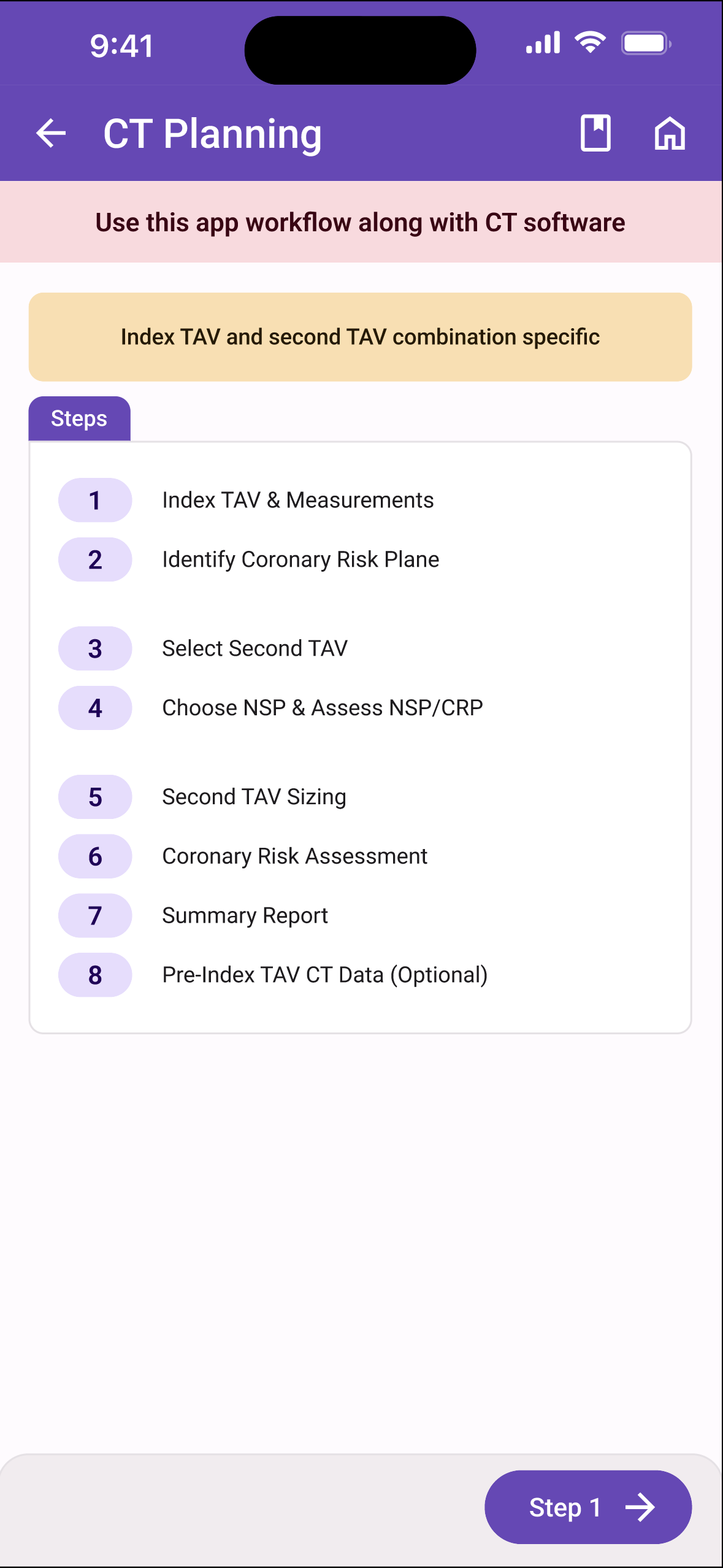 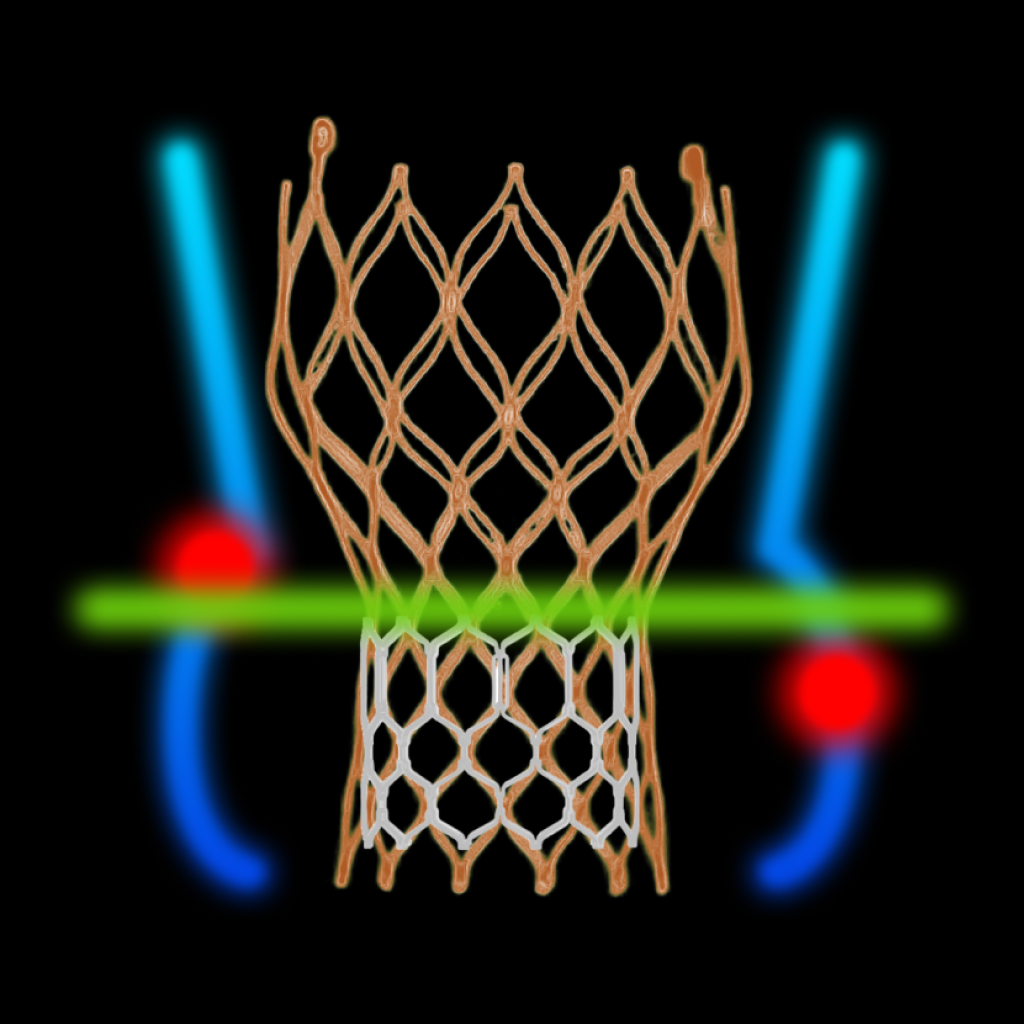 Courtesy: M Fukui, V Bapat
Step 5. Second TAV Sizing
→ Average area: 335 mm2
      
     Average perimeter: 65 mm
BSA = 1.51 m2
S3 #20: 0.81 cm2/m2 (mod PPM)
S3 #23: 0.96 cm2/m2 (no PPM)
IFU for S3
→ Second TAV
 S3 #20 +1cc vs   
 S3 #23 -1cc?
 Evolut #26
Modified from: M Fukui, V Bapat
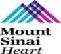 Redo TAV App
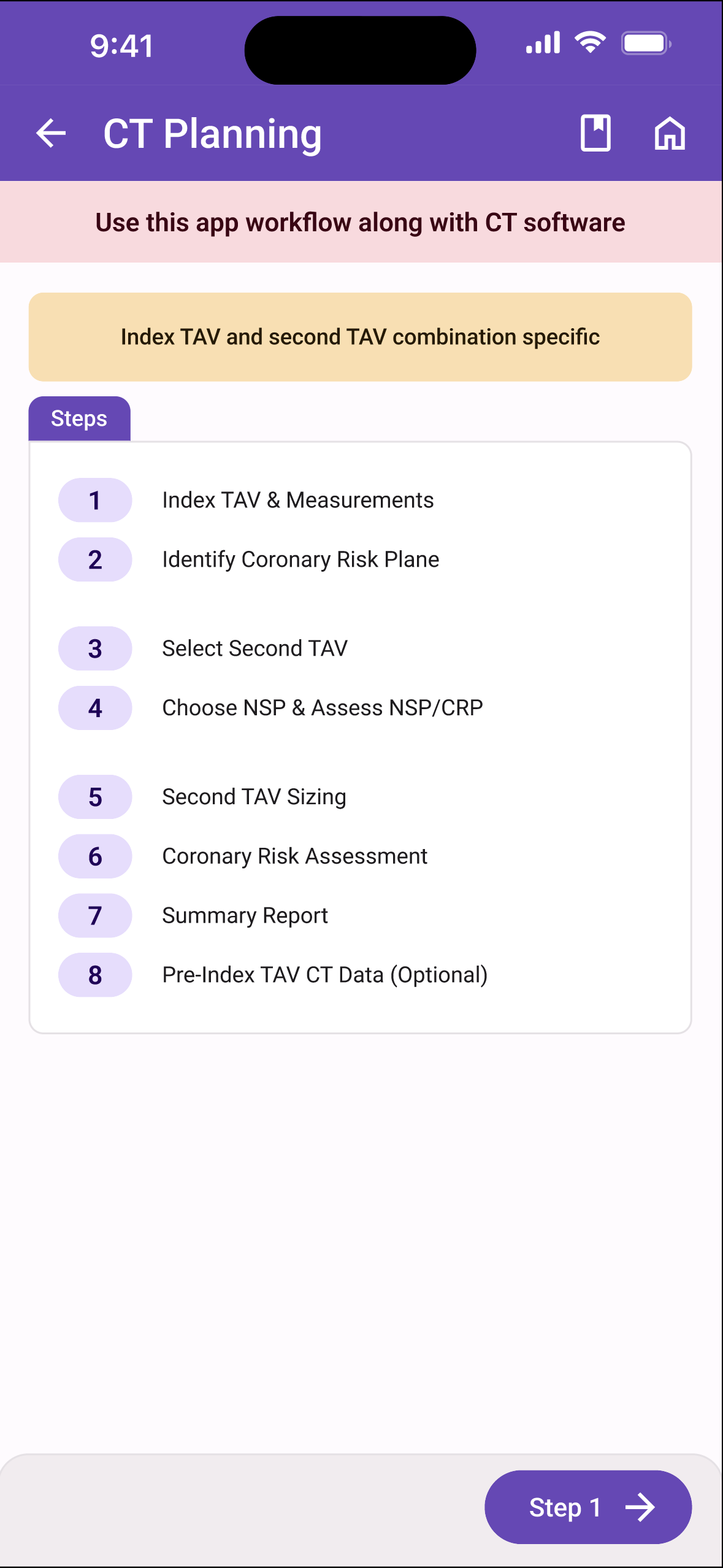 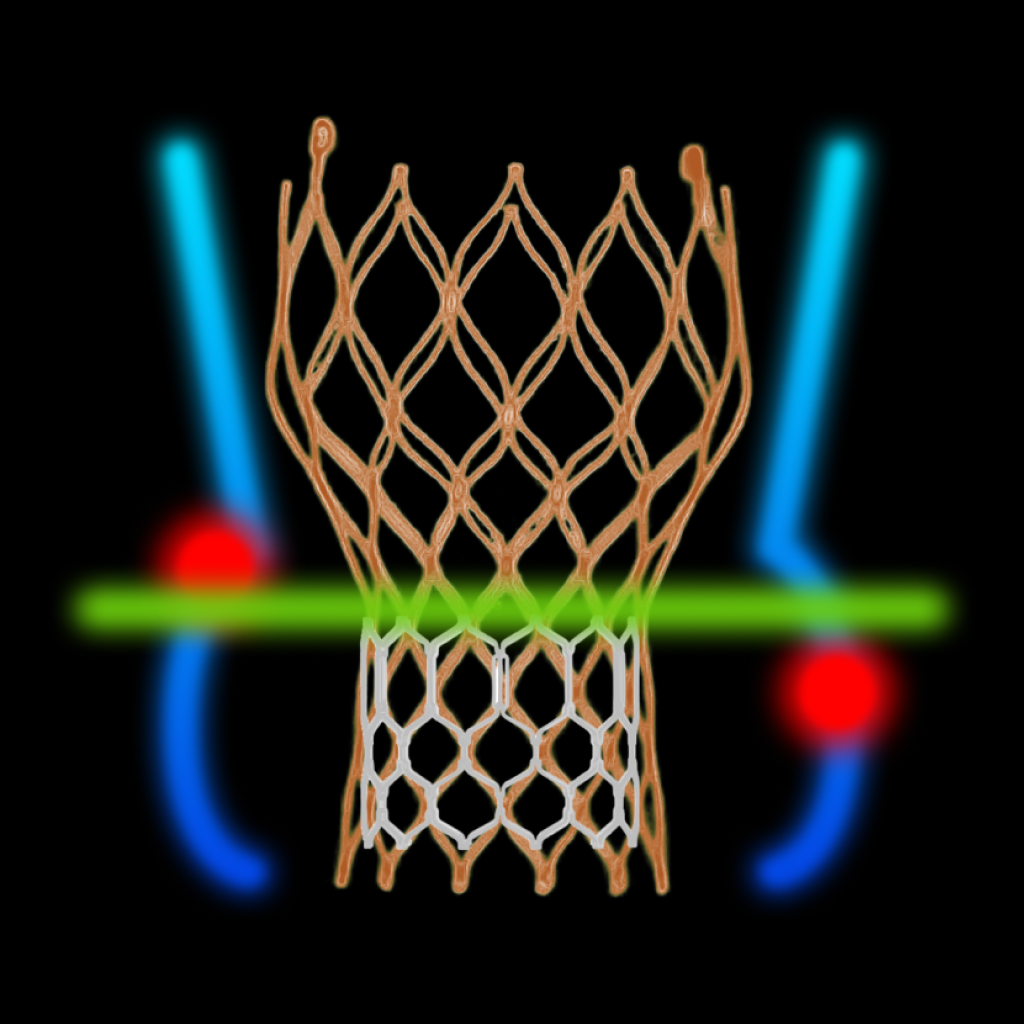 Courtesy: M Fukui, V Bapat
Step 6. Coronary risk assessment
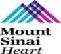 NSP just above CRP for LCA
Just in case…
The level of LCA VTC = Top of stent frame
NSP
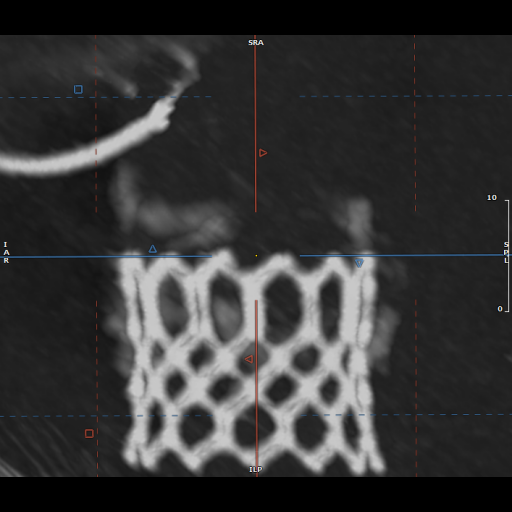 LCA VTC
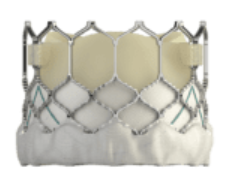 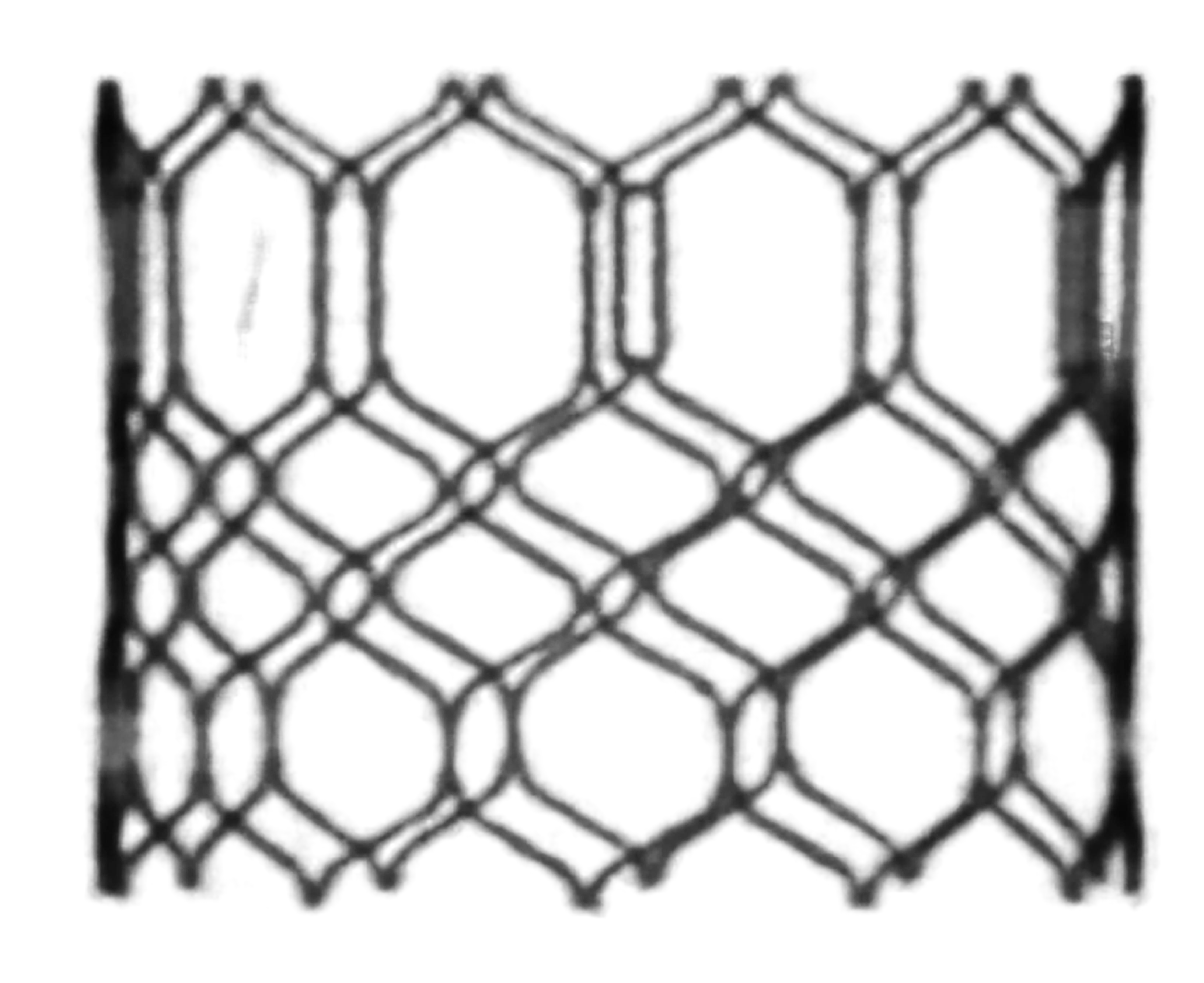 Just above top of commissure tab
CRP
Low risk of acute coronary obstruction

Delayed coronary obstruction?
Difficult coronary access post Redo TAV?
Virtual circle of 
          #20                         #23
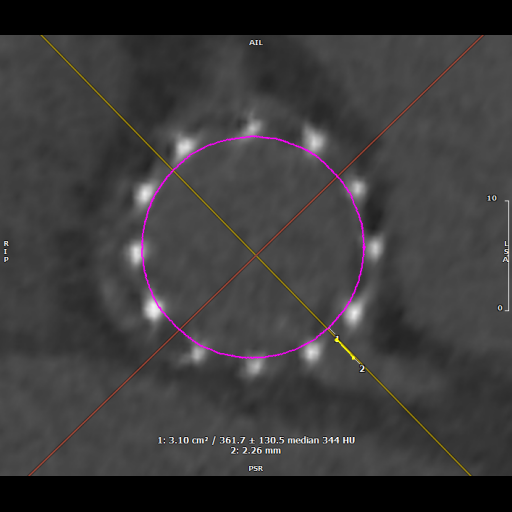 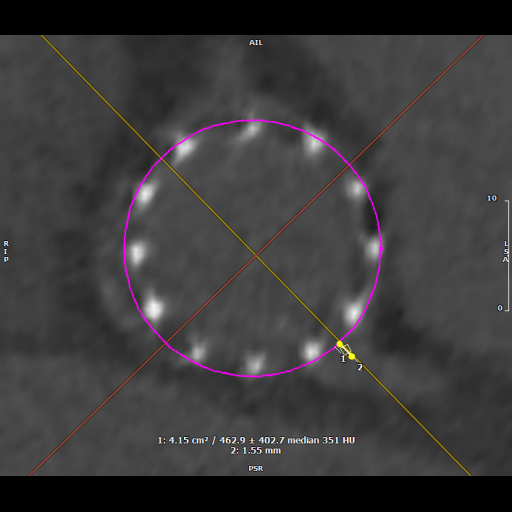 VTC = 2.3 mm            1.5 mm
Index 23 S3 further expansion by redo TAV?
Courtesy: M Fukui, V Bapat
Cardiac CT Analysis
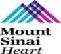 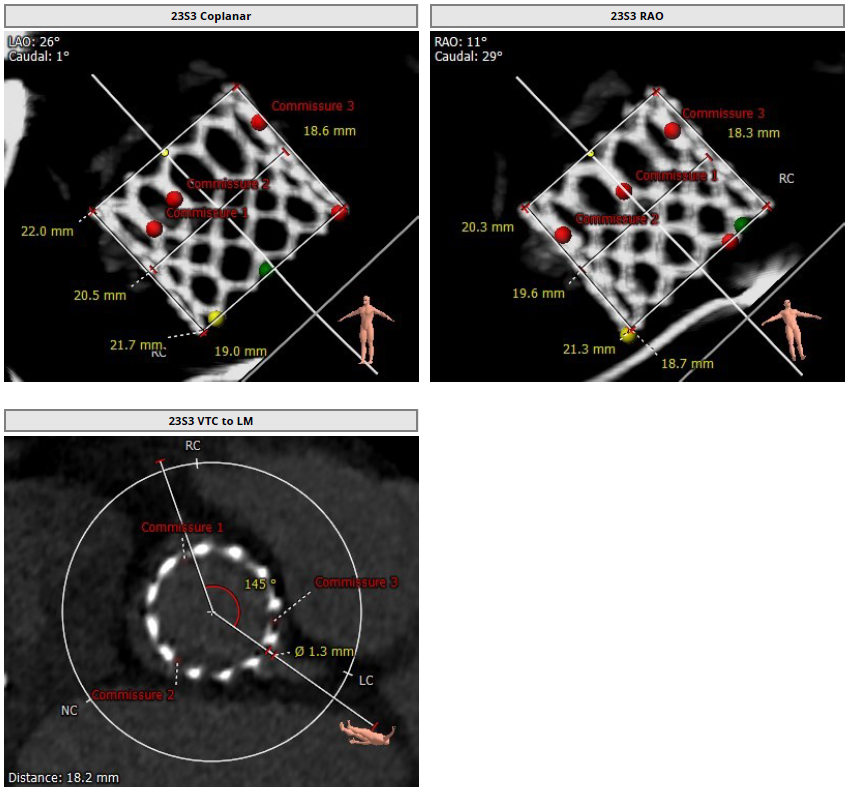 Moderate commissural misalignment
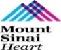 Aorto-Iliac Bifurcation
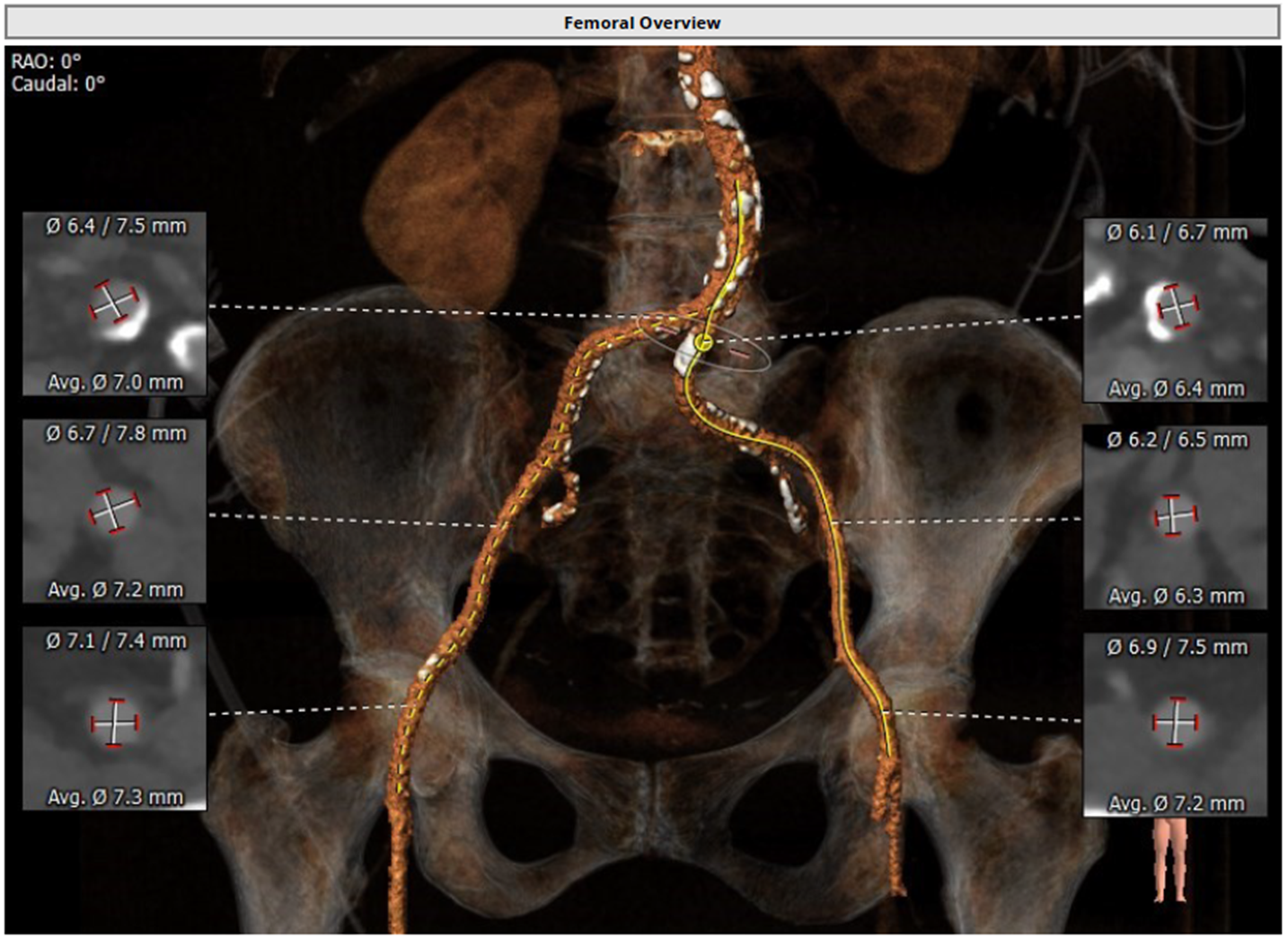 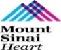 Aortic Arch
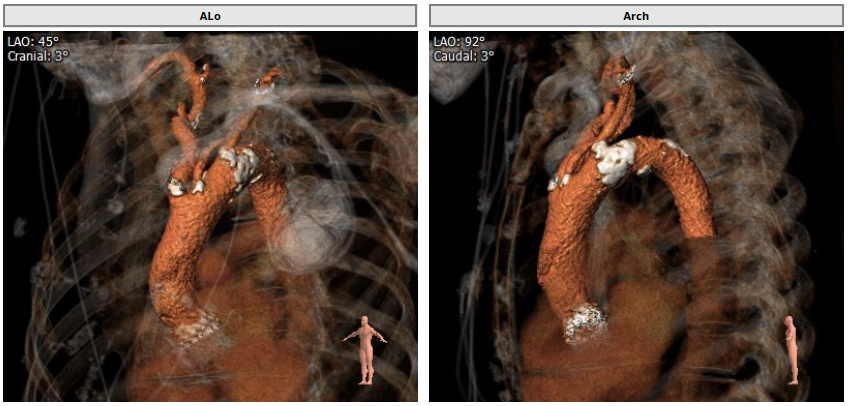 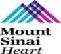 Planned Redo S3 Position
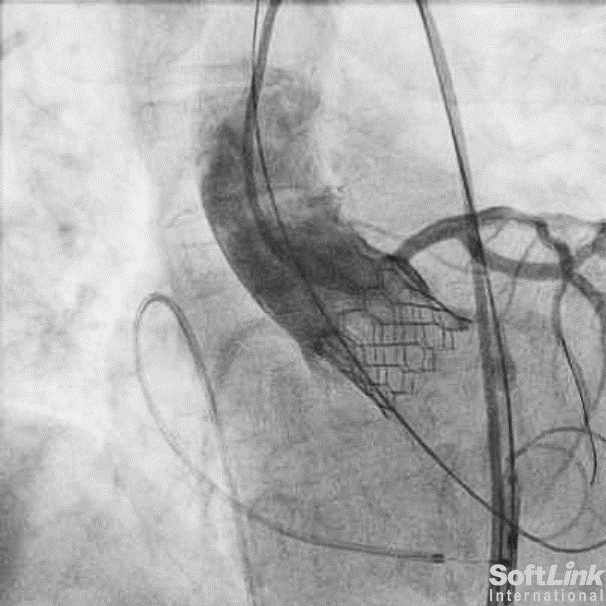 LM protection with guide, stent and wire above or across the index S3 outflow cell
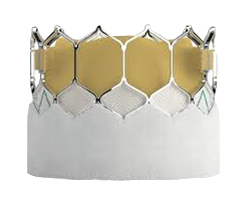 NSP
Top of 23mm S3 just below the index S3 outflow @ ½ cell below
Summary of Case
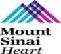 Presentation: 82 yo F, with recent intracranial hemorrhage, severe aortic prosthetic stenosis, and potential risk of LM occlusion

TTE: severely aortic prosthetic stenosis (PG/MG/EOA/PV = 61/36/0.67/3.91) with minimal PVL, LVEF 70%, mild MR

Risk mortality : high risk for SAVR with previous TAVR for explant

Course: Patient was evaluated by heart team and recommended TF TAV-in-TAV with LM protection

Plan: TF TAV-in-TAV with a 20mm (+1 cc) Sapien3 Ultra Resilia valve after BAV (with 20mm True Balloon) via right percutaneous femoral arterial access with planned LM snorkel stent for coronary access